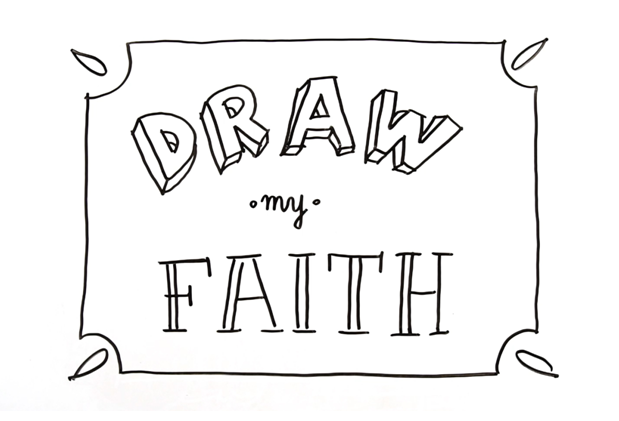 Vous connaissez Jules César ? 
Bien sûr ! 
Saviez-vous qu’il est né le 13 juillet 100 Av.J.-C. et mort le 15 mars 44 Av.J.-C. ?
 
Et Napoléon ?
Né en 1769, il est mort en 1821 - après J.-C., évidemment !
Av. J.-C.  ???
    
Après J.-C. ???
Av. J.-C.      =>  Avant Jésus-Christ
Après J.-C.   =>  Après Jésus-Christ
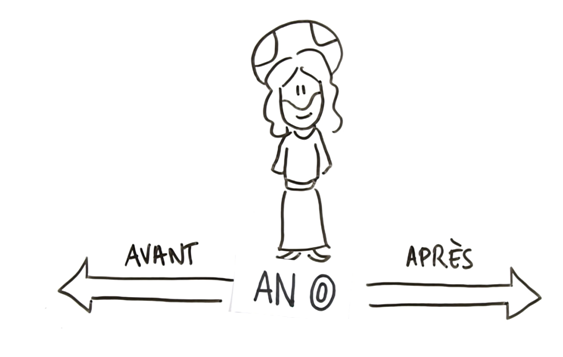 Jésus-Christ ?

Qui était-il donc pour que tous les hommes, aujourd’hui, 
se situent dans le temps par rapport à sa naissance ?
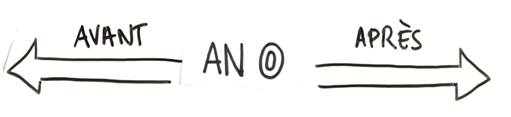 A-t-il vraiment existé ?
Oui !
L’existence de Jésus ne fait aucun doute.  

Plusieurs historiens non chrétiens très fiables l’attestent (Suétone, Tacite, Flavius Joseph) mais ce sont les Evangiles, regroupés dans la Bible, qui en parlent le mieux.
Dans l’histoire des hommes 
comme dans la Bible et dans la foi des chrétiens
 
Jésus est au centre
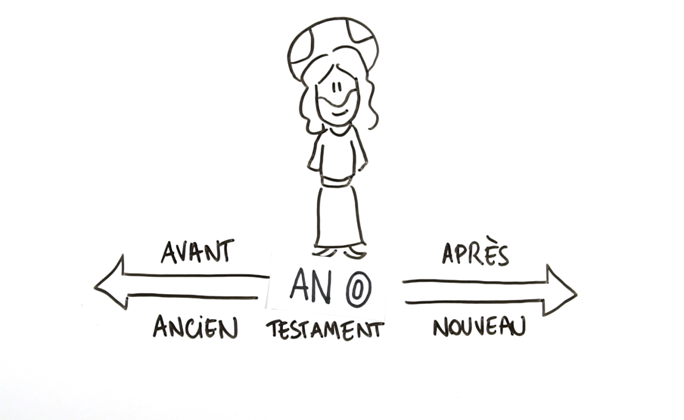 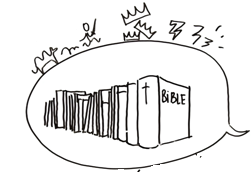 Av. J.-C. 
Ancien Testament
Après J.-C.
Nouveau testament
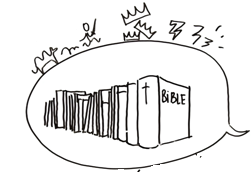 Av. J.-C. 
Ancien Testament
Après J.-C.
Nouveau testament
I.
Testament  =  Alliance
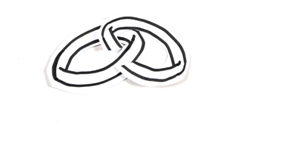 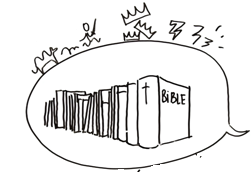 Av. J.-C. 
Ancien Testament
Après J.-C.
Nouveau testament
.
Testament  =  Alliance
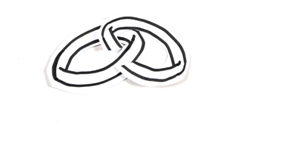 Ancien Testament    =  Ancienne Alliance
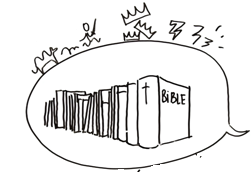 Av. J.-C. 
Ancien Testament
Après J.-C.
Nouveau testament
Testament  =  Alliance
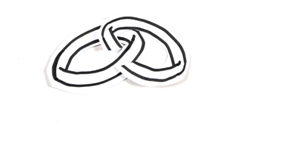 Ancien Testament    =  Ancienne Alliance

Nouveau Testament   =  Nouvelle Alliance
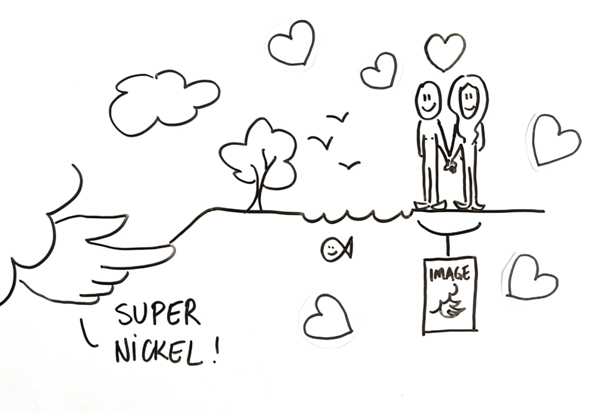 L’Ancien Testament, c’est l’histoire d’une longue attente…

Créé par Dieu à Son image, l’homme et la femme vivent avec Lui en parfaite harmonie. Ils ont compris sont projet d’amour et sont pleinement heureux.
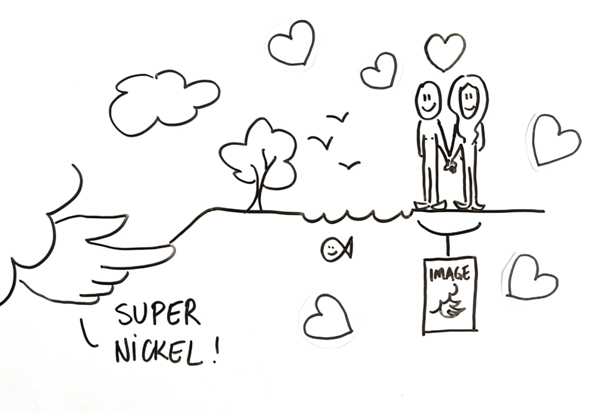 L’Ancien Testament, c’est l’histoire d’une longue attente…

Créé par Dieu à Son image, l’homme et la femme vivent avec Lui en parfaite harmonie. Ils ont compris sont projet d’amour et sont pleinement heureux.
Mais, tentés par le démon, ils se détournent de Dieu. 
Séparés de Dieu par leur péché, ils sont voués à la mort.
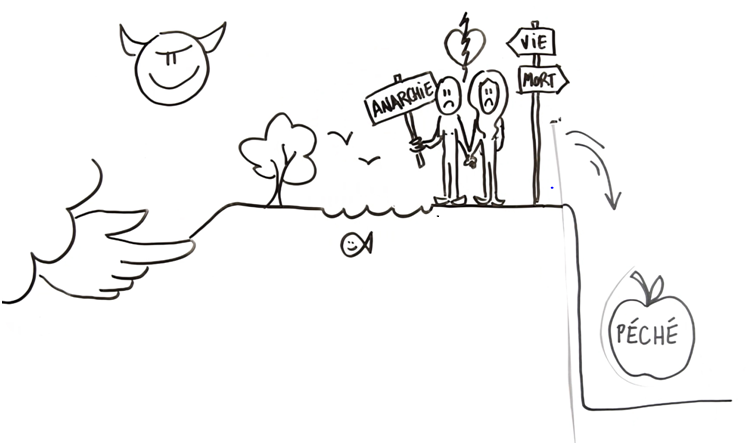 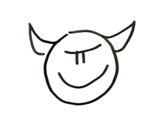 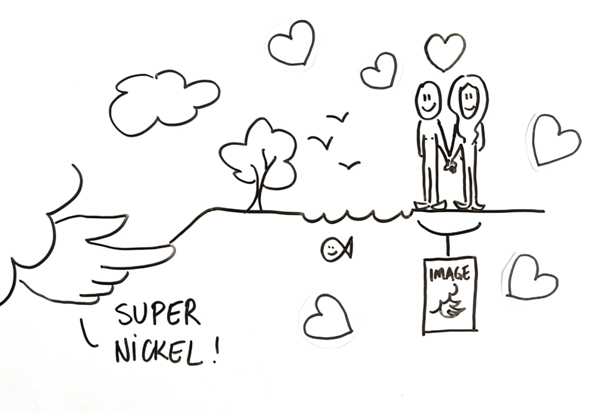 L’Ancien Testament, c’est l’histoire d’une longue attente…

Créé par Dieu à Son image, l’homme et la femme vivent avec Lui en parfaite harmonie. Ils ont compris sont projet d’amour et sont pleinement heureux.
Mais, tentés par le démon, ils se détournent de Dieu. 
Séparés de Dieu par leur péché, ils sont voués à la mort.

Dieu n’abandonne pas l’homme et la femme à la mort et au péché. 
Il leur propose sans cesse Son amour, Il conclut avec eux de multiples alliances, il leur promet de les sauver de la mort et du péché.
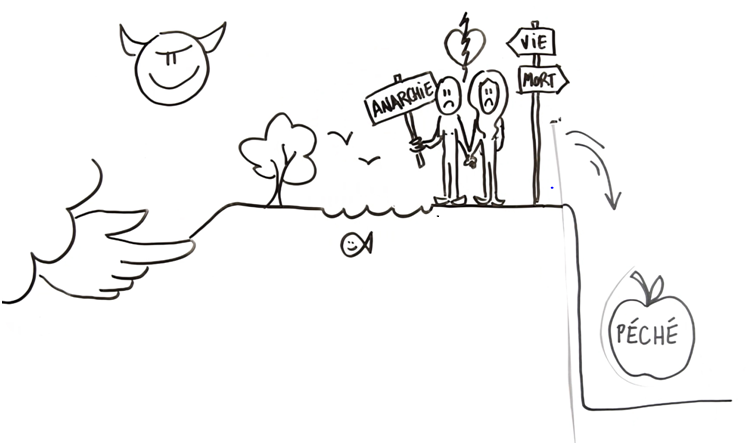 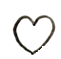 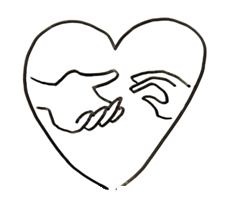 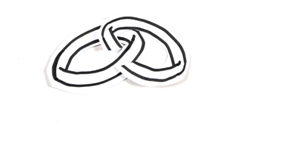 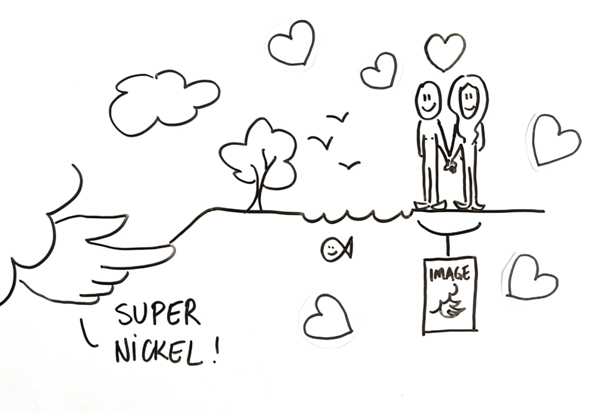 L’Ancien Testament, c’est l’histoire d’une longue attente…

Créé par Dieu à Son image, l’homme et la femme vivent avec Lui en parfaite harmonie. Ils ont compris sont projet d’amour et sont pleinement heureux.
Mais, tentés par le démon, ils se détournent de Dieu. 
Séparés de Dieu par leur péché, ils sont voués à la mort.

Dieu n’abandonne pas l’homme et la femme à la mort et au péché. 
Il leur propose sans cesse Son amour, Il conclut avec eux de multiples alliances, il leur promet de les sauver de la mort et du péché.
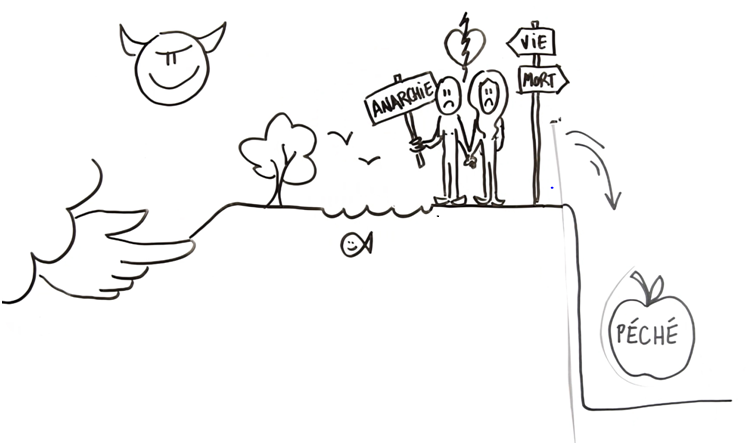 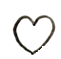 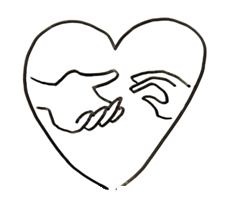 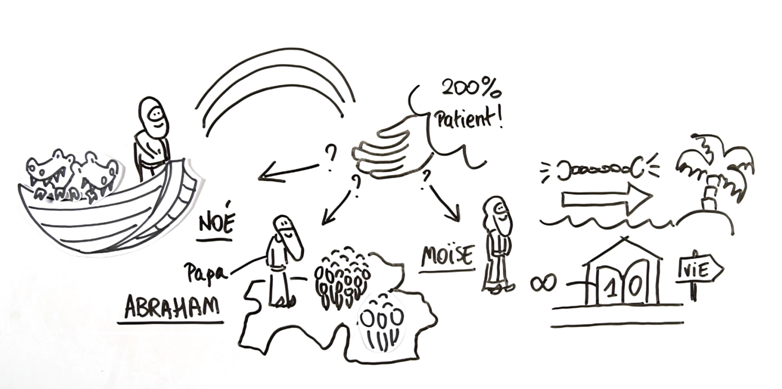 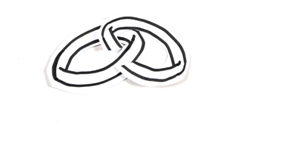 Par la voix des prophètes, 
Dieu annonce une alliance Nouvelle et Eternelle. 
Il promet qu’il enverra un Messie, un Sauveur.
Dieu réalise sa promesse !
Il envoie un Sauveur !
Dieu réalise sa promesse !
Il envoie un Sauveur !
C’est Lui, le Messie, qui scellera  
l’Alliance Nouvelle et Eternelle.
Dieu réalise sa promesse !
Il envoie un Sauveur !
C’est Lui, le Messie, qui scellera 
l’Alliance Nouvelle et Eternelle.
Le Nouveau Testament commence avec l’annonce de la naissance du Sauveur…
L’ange Gabriel fut envoyé par Dieu dans une ville de Galilée, appelée Nazareth, 
à une jeune fille , accordée en mariage à un homme  appelé Joseph ;
 et le nom de la jeune fille était Marie. L’ange entra chez elle et dit : 
« Je te salue, Comblée-de-grâce, le Seigneur est avec toi ».
D’après l’évangile selon saint Luc 1, 26-28
Nazareth, Galilée
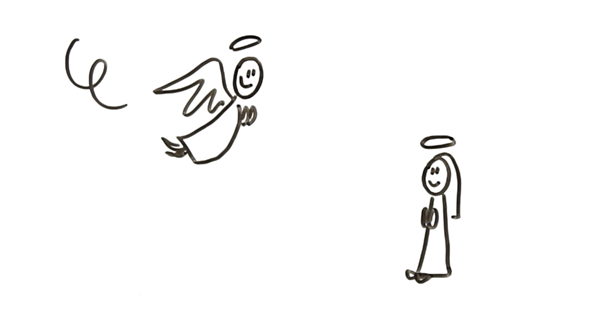 L’ Annonciation
Elle mit au monde son fils premier-né ;  
elle l’emmaillota et le coucha dans une mangeoire.
Evangile selon saint Luc 2, 7
Bethléem, Judée
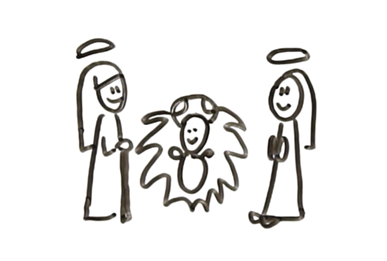 La Nativité
Ne craignez pas, car voici que je vous annonce une bonne nouvelle, 
qui sera une grande joie pour tout le peuple :
Aujourd’hui, dans la ville de David, vous est né un Sauveur 
qui est le Christ, le Seigneur.
Evangile selon saint Luc 2, 10-11
Bethléem, Judée
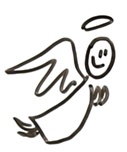 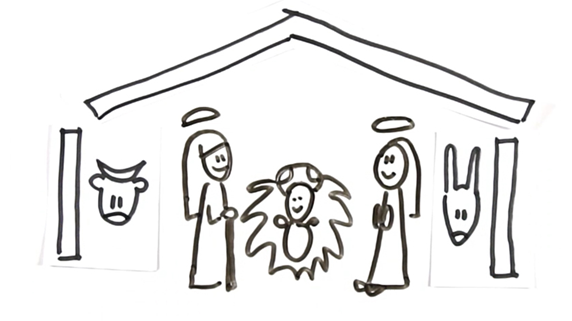 La Nativité
Dieu le Père envoie son Fils 
pour sauver les hommes.
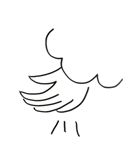 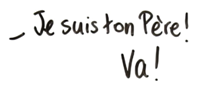 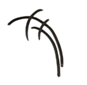 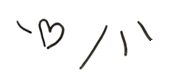 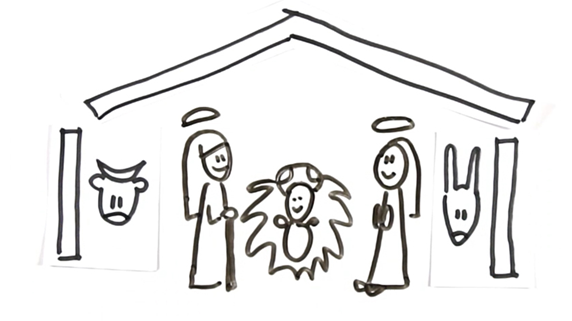 Le nom de Jésus signifie 
« Dieu sauve »
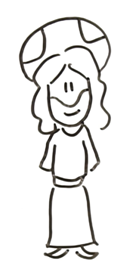 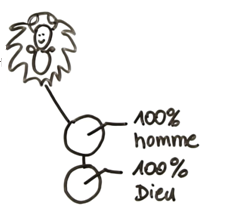 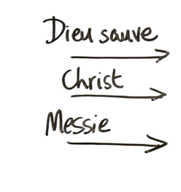 Le nom de Jésus signifie 
« Dieu sauve »
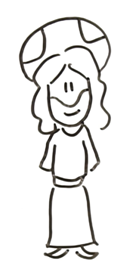 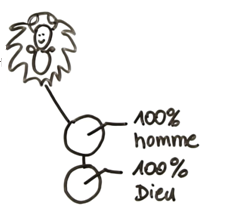 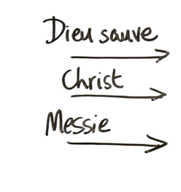 Il sera grand, il sera appelé Fils du Très-Haut.
Luc 1, 32
Le nom de Jésus signifie 
« Dieu sauve »
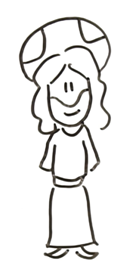 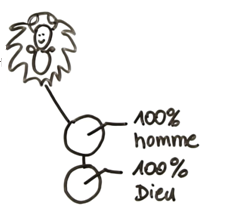 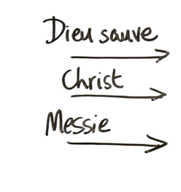 Il sera grand, il sera appelé Fils du Très-Haut.
Luc 1, 32
Celui qui va naître sera saint, il sera appelé Fils de Dieu.
Luc 1, 35
Jésus partage pleinement notre humanité à une exception près : 
il n’a aucun péché.
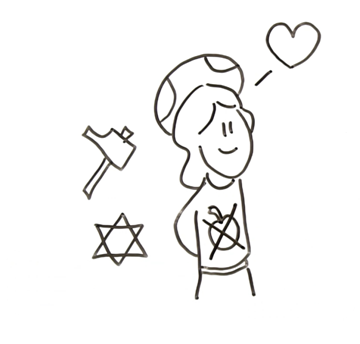 Jésus partage pleinement notre humanité à une exception près : 
il n’a aucun péché.
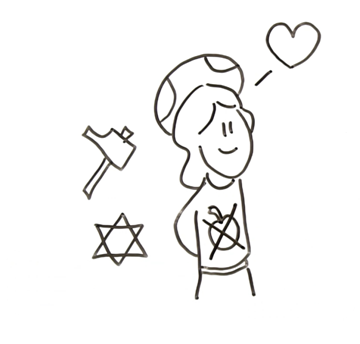 Tout, dans sa vie, est fait avec un amour parfait.
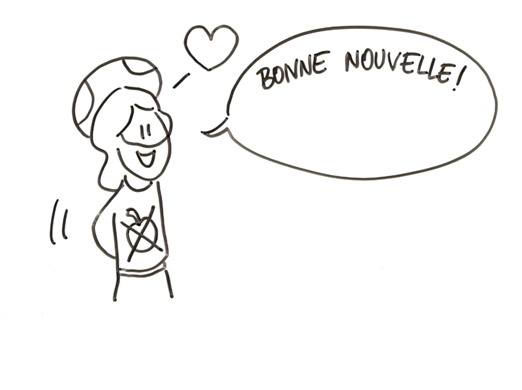 Jésus annonce LA Bonne Nouvelle du Salut
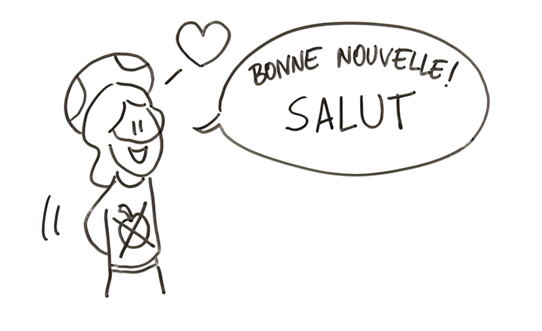 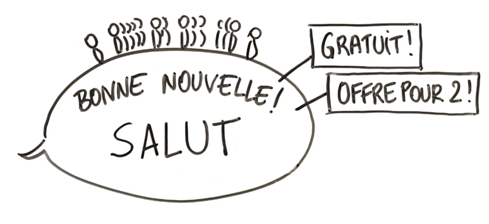 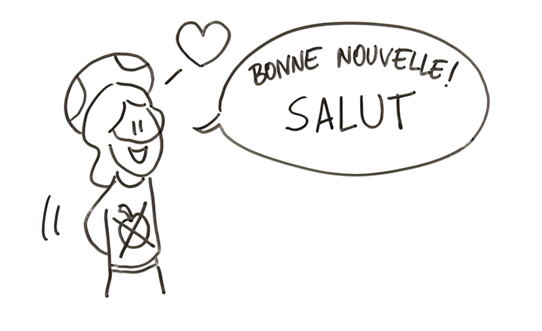 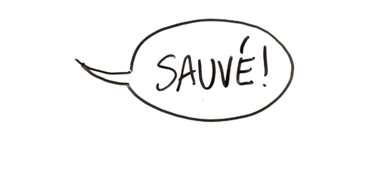 Dieu veut que tous les hommes soient sauvés !
Jésus nous dit que Dieu nous aime et qu’Il veut que tous les hommes soient sauvés.


Il nous dit que Dieu est un Père plein de miséricorde, prêt à pardonner à celui qui vient vers lui, le cœur ouvert.
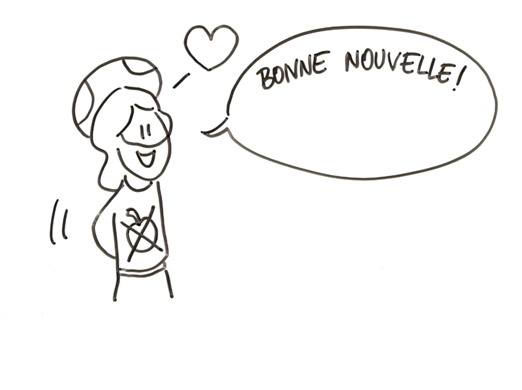 Jésus nous demande de nous convertir, c’est-à-dire de revenir vers Dieu, de changer nos cœurs de pierre en cœurs « de chair ». 

Jésus nous demande d’aimer Dieu et notre prochain comme nous-mêmes, de vivre selon notre dignité d’enfants de Dieu. 
Il nous demande de voir, en chaque homme un frère à aimer comme Lui, l’aime. Il nous l’assure : tout ce qui nous faisons pour nos frères, c’est à Lui que nous le faisons !
Revenez vers Dieu !
Changez vos cœurs !
Aimez-vous les uns les autres !
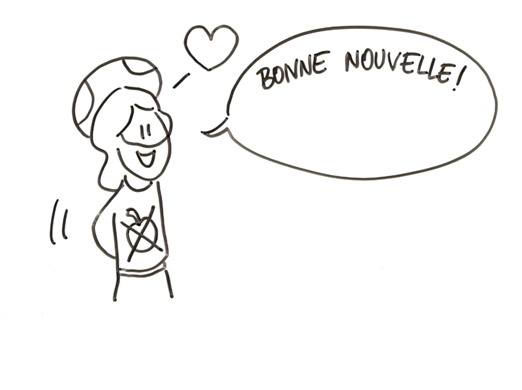 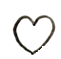 Revenez vers Dieu !
Changez vos cœurs !
Aimez-vous les uns les autres !
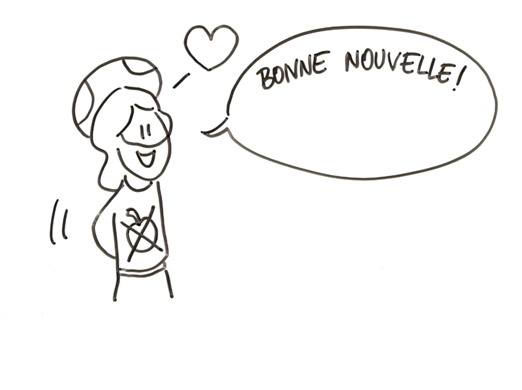 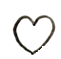 Jésus est entouré de nombreux disciples.
Il guérit les malades, les aveugles, les sourds, les infirmes, les lépreux. Il fait des miracles et délivre les possédés…
Ses actes et ses paroles frappent les foules qui se
pressent pour le voir et l’entendre. 

Mais Sa Parole suscite aussi de fortes oppositions.
Certains cherchent à le faire mourir…
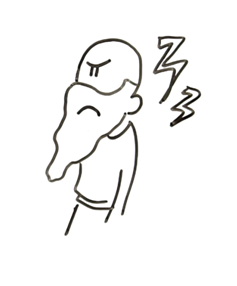 La veille de sa mort, 
Jésus fête la Pâque juive avec ses disciples
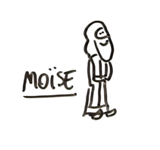 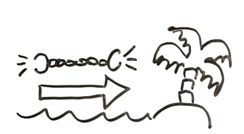 Cette grande fête rappelle la sortie d’Egypte, 
la fin de l’esclavage, lorsque, guidés par Moïse, 
les hébreux traversent la Mer Rouge et partent vers la Terre Promise.
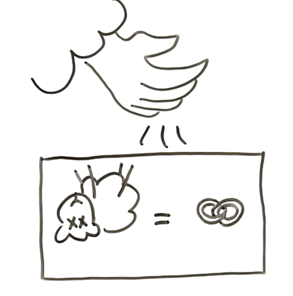 A l’occasion de cette fête, les juifs mangent un agneau, 
en souvenir de l’agneau sacrifié avant leur départ d’Egypte dont ils mangèrent la chair et badigeonnèrent le sang sur le linteau de leurs portes, en signe de leur appartenance à Dieu.
Au cours du repas qu’il partageait avec ses disciples,
Jésus prit du pain, le rompit et le leur donna en disant:
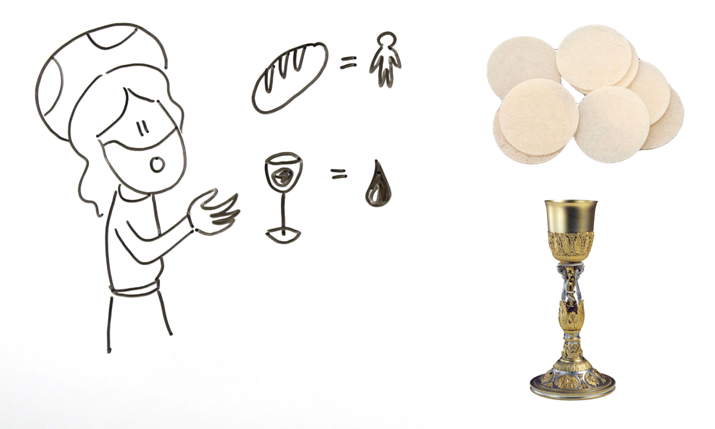 Prenez et mangez-en tous, ceci est mon corps.
Puis il prit une coupe de vin et la leur donna en disant :
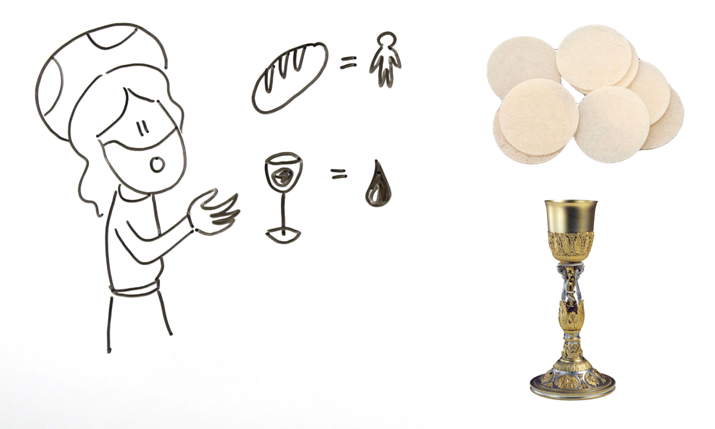 Prenez et buvez-en tous:
ceci est mon sang, 
le sang de l’Alliance 
qui va être répandu 
pour la multitude 
en rémission des péchés .
Par ces mots, Jésus annonce le sacrifice de sa vie
Cette fois, 
l’ Agneau de Dieu, c’est Lui
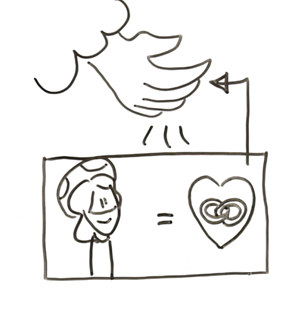 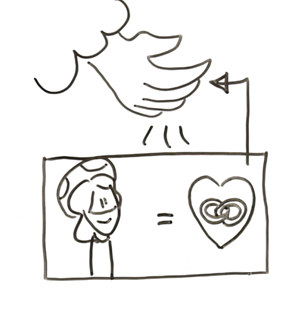 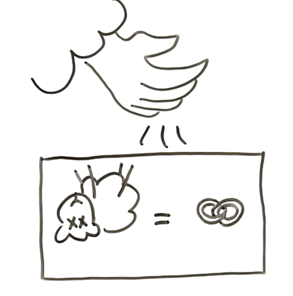 Par ces mots, Jésus annonce le sacrifice de sa vie
Cette fois, 
l’ Agneau de Dieu, c’est Lui
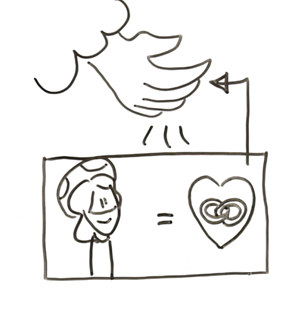 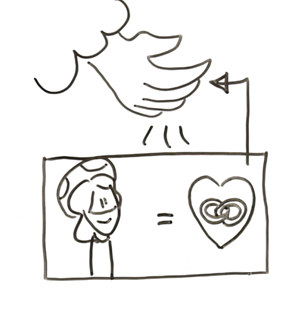 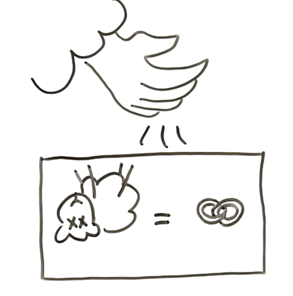 Ce n’est pas de l’esclavage des égyptiens qu’il vient nous sauver, 
mais de celui du péché !
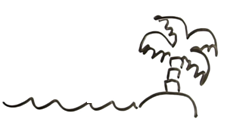 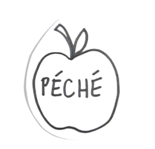 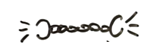 Par ces mots, Jésus annonce le sacrifice de sa vie
Cette fois, 
l’ Agneau de Dieu, c’est Lui
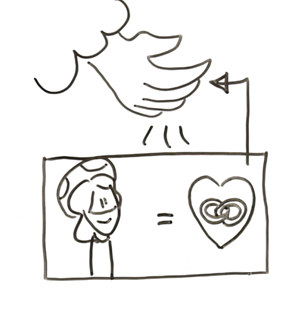 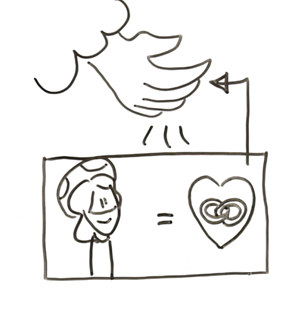 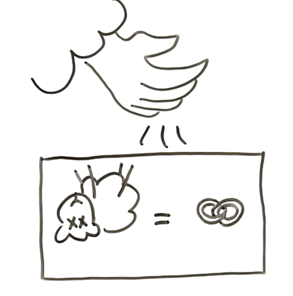 Ce n’est pas de l’esclavage des égyptiens qu’il vient nous sauver, 
mais de celui du péché !
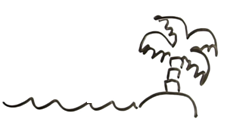 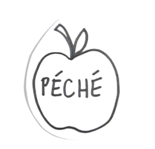 C’est dans son sang à Lui, que sera scellée l’Alliance Nouvelle et Eternelle.
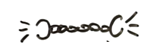 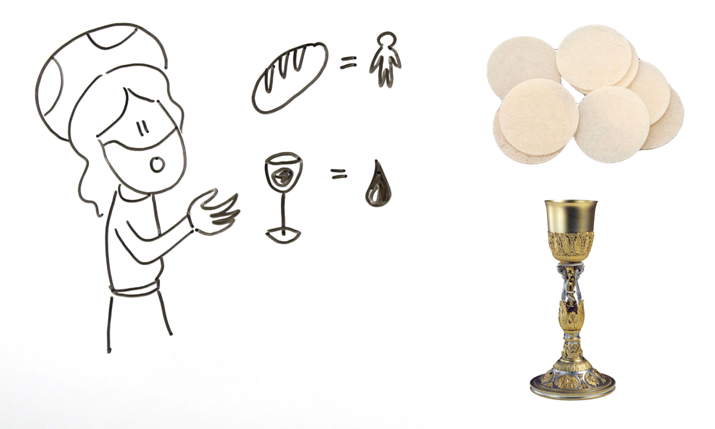 Vous ferez ceci en mémoire de moi.
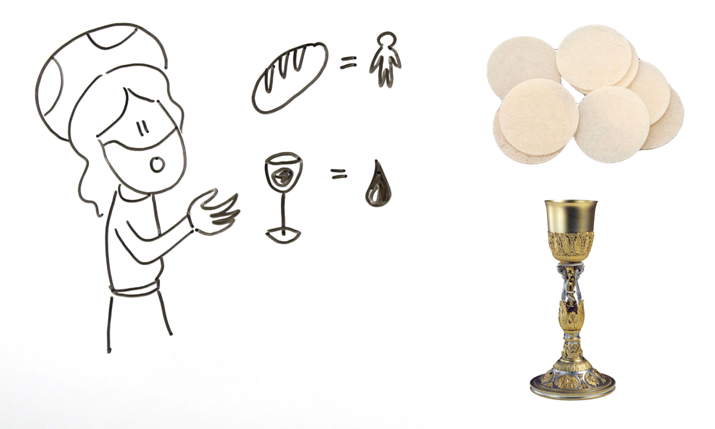 L’Eucharistie
A chaque fois que l’on célèbre l’eucharistie, en action de grâces pour ce sacrifice qui nous a rendu la vie, Jésus est réellement présent et nous donne sa vie.
Juste après de repas où il institue l’eucharistie,
 
Jésus est arrêté
Juste après de repas où il institue l’eucharistie,
 
Jésus est arrêté
Interrogé
Juste après de repas où il institue l’eucharistie,
 
Jésus est arrêté
Interrogé
Insulté
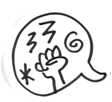 Juste après de repas où il institue l’eucharistie,
 
Jésus est arrêté
Interrogé
Insulté
Flagellé
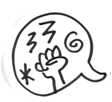 Juste après de repas où il institue l’eucharistie,
 
Jésus est arrêté
Interrogé
Insulté
Flagellé
Couronné d’épines
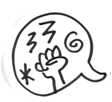 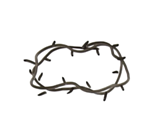 Juste après de repas où il institue l’eucharistie,
 
Jésus est arrêté
Interrogé
Insulté
Flagellé
Couronné d’épines
Humilié
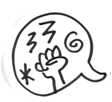 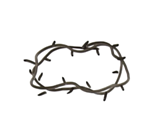 Juste après de repas où il institue l’eucharistie,
 
Jésus est arrêté
Interrogé
Insulté
Flagellé
Couronné d’épines
Humilié
Chargé d’une lourde croix
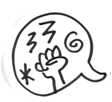 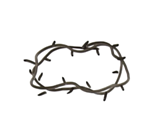 Juste après de repas où il institue l’eucharistie,
 
Jésus est arrêté
Interrogé
Insulté
Flagellé
Couronné d’épines
Humilié
Chargé d’une lourde croix
Crucifié
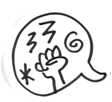 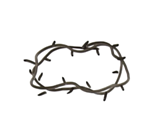 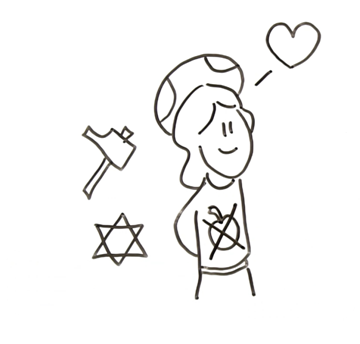 Juste après de repas où il institue l’eucharistie,
 
Jésus est arrêté
Interrogé
Insulté
Flagellé
Couronné d’épines
Humilié
Chargé d’une lourde croix
Crucifié
Transpercé d’un coup de lance
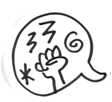 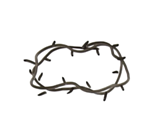 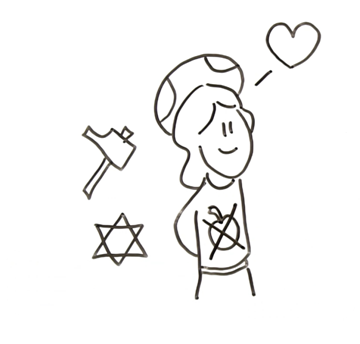 Il ne se défend pas.

Il offre librement sa vie pour nous.
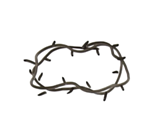 Jésus meurt sur la croix en priant son Père
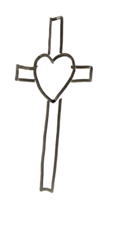 Jésus meurt sur la croix en priant son Père
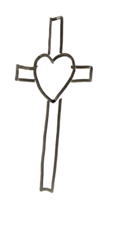 Père, 
pardonne-leur,
Ils ne savent pas ce qu’ils font.
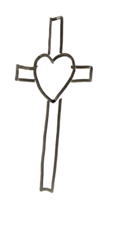 Signe des chrétiens, 
la croix est le signe de l’amour absolu.
3 jours après la mort du Christ, 
son corps a disparu de son tombeau.
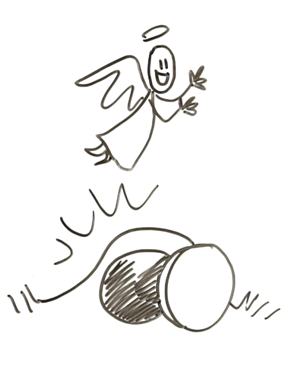 Il est ressuscité !
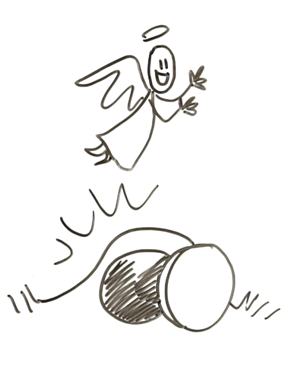 Il est ressuscité !
C’est le matin de Pâques !
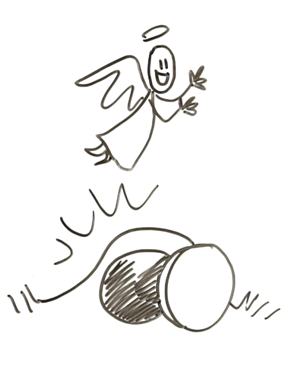 La Résurrection est l’événement majeur de l’histoire du monde 
et le « noyau dur » de la foi des chrétiens.

Mort pour nos péchés, 
Jésus est ressuscité pour nous donner la vie éternelle.
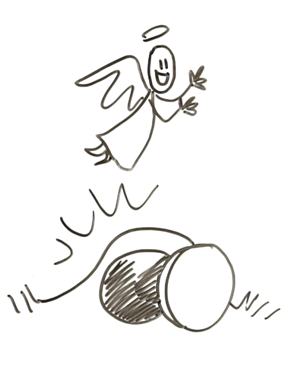 Jésus ressuscité apparait à ses disciples
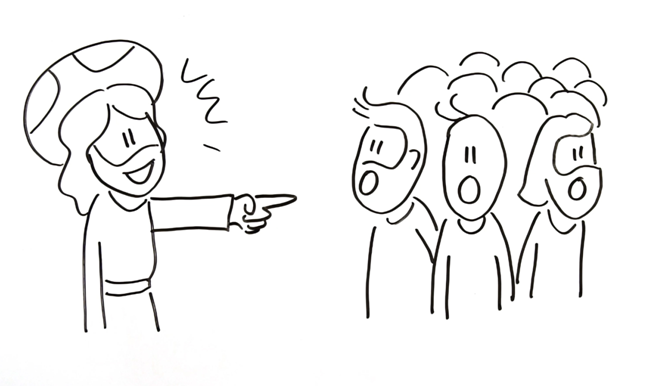 Il les envoie annoncer la Bonne Nouvelle au monde entier 
et baptiser tous les hommes, 
au nom du Père, du Fils et du Saint Esprit.
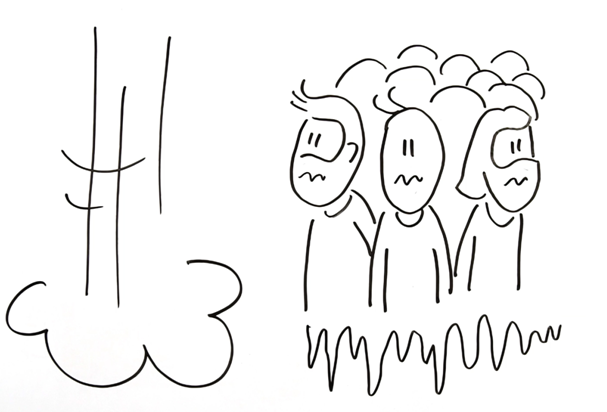 Puis Il monte vers le ciel
C’est l’Ascension
10 jours plus tard, à la Pentecôte, 
Jésus leur envoie l’Esprit Saint.
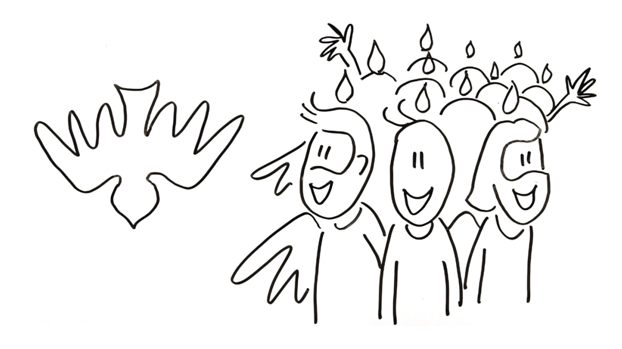 Remplis de joie, 
les disciples annoncent partout la Bonne Nouvelle !
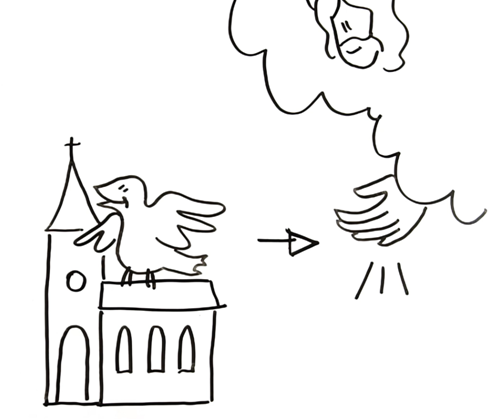 L’Esprit Saint qui s’est répandu sur les Apôtres continue d’éclairer les hommes et de faire vivre l’Eglise.
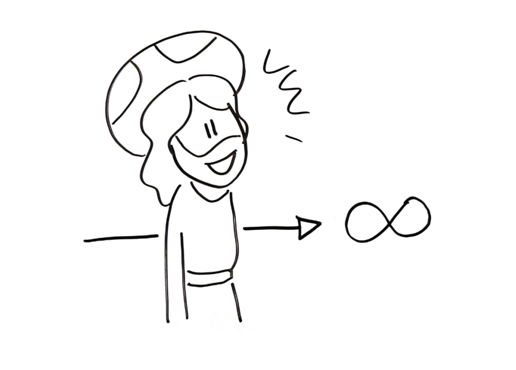 Par Jésus en Lui et avec Lui nous avons la vie éternelle !